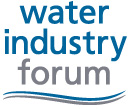 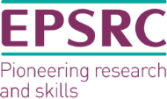 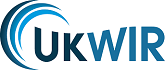 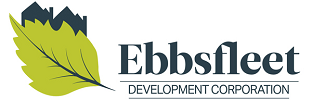 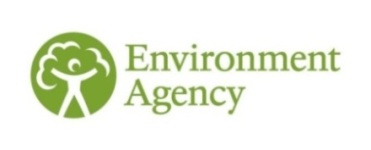 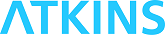 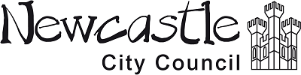 Urban Flood Resilience in an Uncertain Future
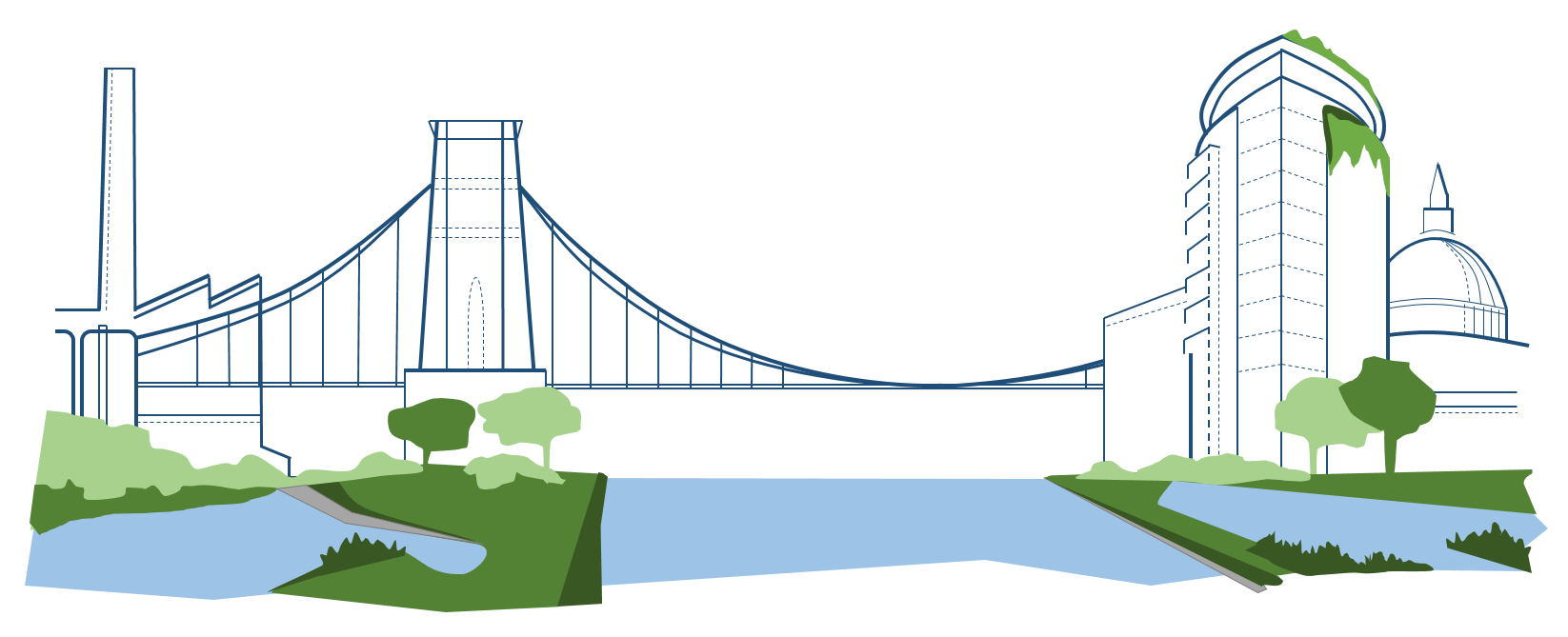 www.urbanfloodresilience.ac.uk	               Urban Flood Resilience @BlueGreenCities
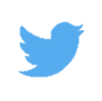 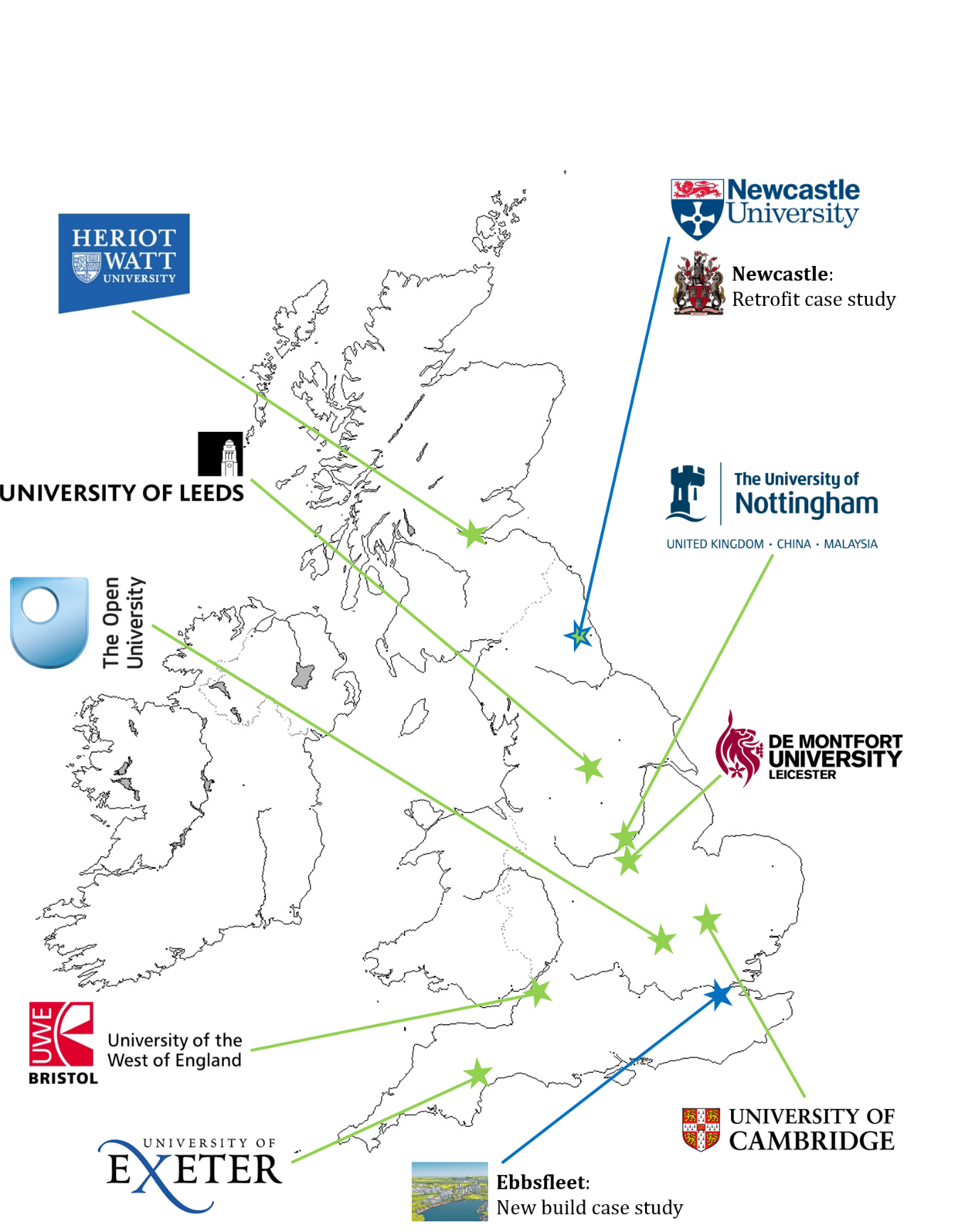 UK Urban Flood Resilience Research Consortium
Aim
Make urban flood resilience achievable in an uncertain future, by making transformative change possible through adoption of the whole systems approach to urban flood and water management
Urban Flood Resilience
A city’s capacity to maintain future flood risk at acceptable levels by: 

preventing deaths and injuries, 
minimising damage and disruption during floods, 
recovering quickly afterwards, 
ensuring social equity, 
protecting the city’s cultural identity and economic vitality
Resilient Blue-Green Cities
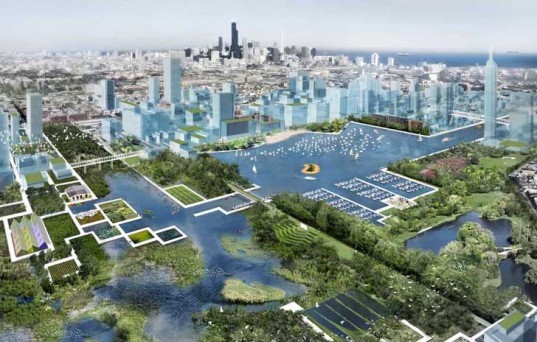 Image: https://www.contradodigital.com/wp-content/uploads/2014/06/Blue-Green-City.jpg
Changing the Water Narrative: 
stormwater is not just a nuisance 
but presents opportunities to make cities 
Resilient, Attractive, Competitive and Liveable
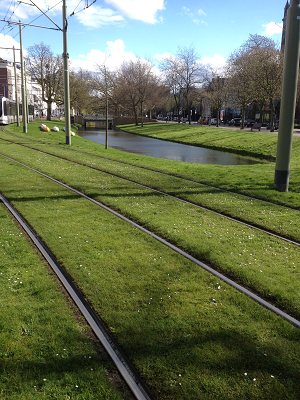 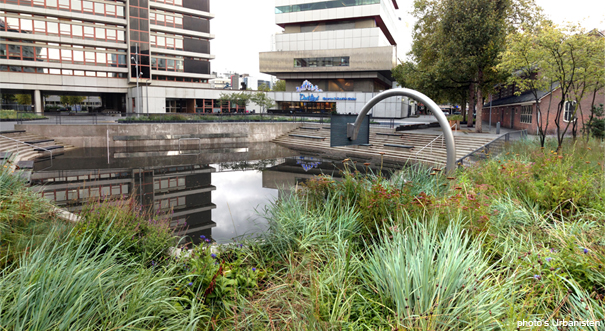 Research Impact
Step change in protecting UK cities and national economy from increased storminess, without constraining urban development and growth. 

Envisioning and delivering a different water future: urban flood and water management that is:-
planned 
developed
operated 	
			sustainably and with multiple benefits
Urban Flood Resilience Research Themes
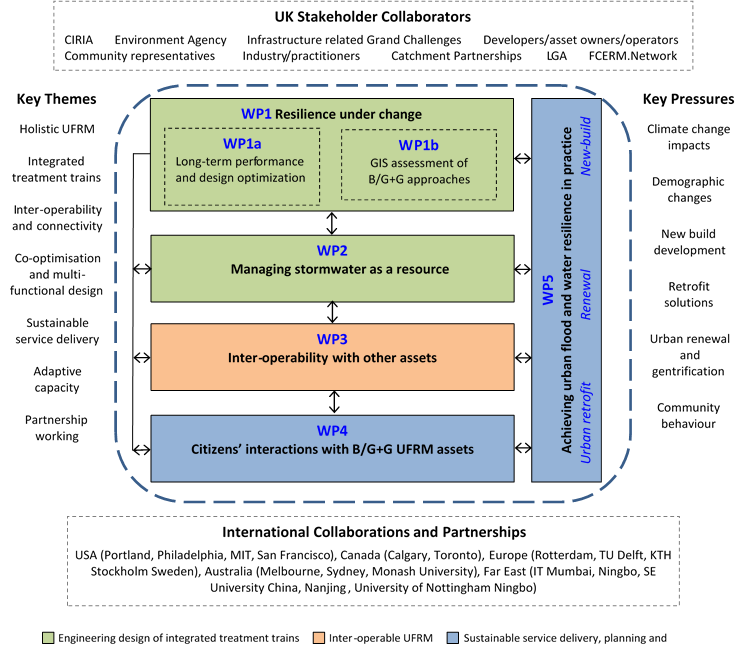 Deliverables 1:  Engineering design
Next generation flood and water management models       Urban/rural and engineered/natural water systems that provide acceptable service 365 days a year (WP1a)
Integrated Stormwater ‘treatment trains’                      Adaptable designs and drainage pathways appropriate to their location, community and scale (WP1a)
GIS toolbox for a National Assessment of Urban Flooding                                  B/G+G Infrastructure to handle increased variability, flood risk, sewer capacity, and stormwater resource potential under future urban development and climate change (WP1b)
WP1a. Long-term performance and design optimization
Optimise B/G+G and SuDS system performance under a range of future scenarios for climate and socio-economic change
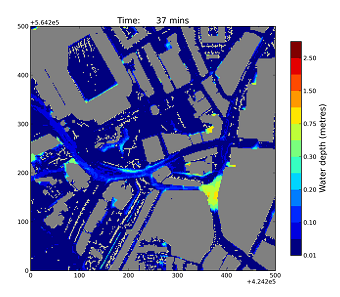 24/7, 365 service provision: resilient to increased climatic variability

Whole systems approach: making best possible use of urban green spaces to manage urban water cycle
WP1b. GIS assessment of B/G+G approaches
GIS-toolbox to support comparative evaluation of the costs and benefits of alternative urban flood risk management solutions
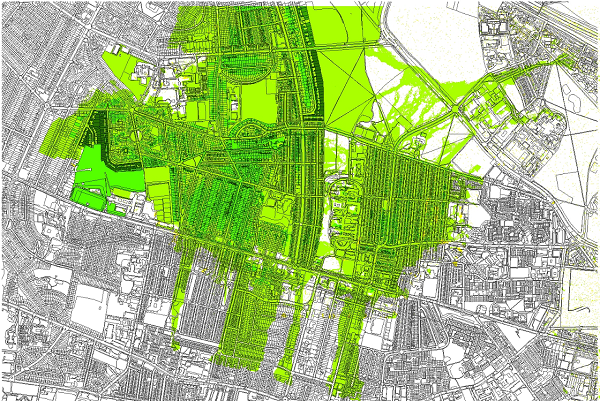 Integrated maps of flood risk reduction and co-benefits, e.g. carbon sequestration, habitat improvement, greenspace access

Future scenarios for climate change, socio-economic development, and damage & disruption reductions using integrated B/G+G systems
Deliverables: Engineering for urban water resource use across drought – flood spectrum
Enhanced design methods that both mitigate flood hazards and treat stormwater as a resource - leading to stormwater capture, recycling and reuse (WP2)
Improved integration of urban flood risk management and water, energy and transport infrastructure and expanded inter-operability of urban systems-of-systems (WP3)
WP2. Managing stormwater as a resource
Potential for stormwater use within buildings, irrigation, managing subsidence, groundwater recharge, micro-hydropower, enhancing recreation and ecosystems services
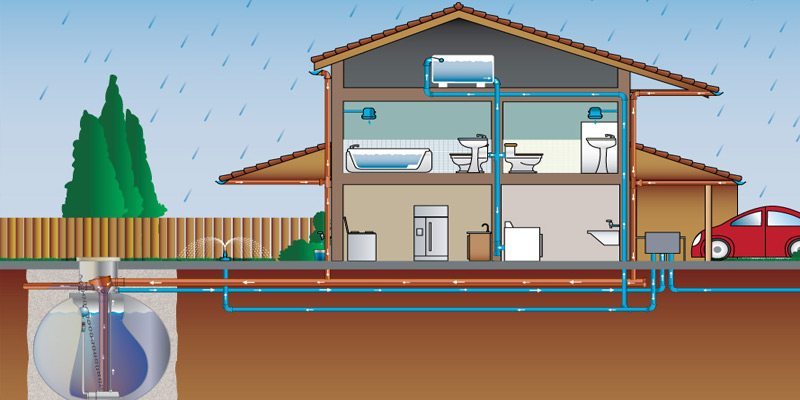 Rainwater harvesting under climate change

Stormwater development and  resource potential

Stormwater retention for biodiversity in urban streams, green spaces and corridors
Cumulative effects of B/G+G treatment trains on urban stream forms and functions
WP3. Interoperability with other systems
Potential for inter-operable B-G/G design solutions to increase flood resilience across urban infrastructure systems
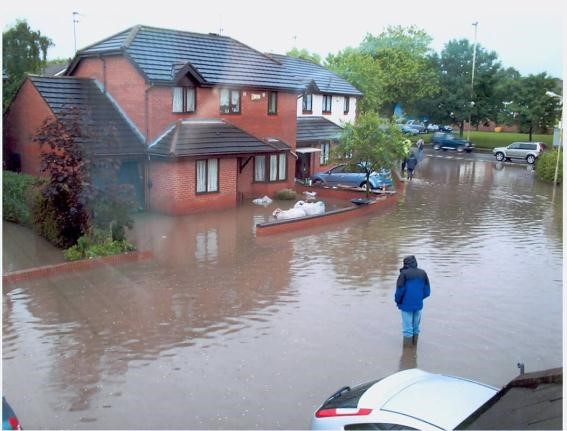 Optimise use stormwater management solutions to interoperate with existing infrastructure assets; 

Increase functionality of designs for greater efficiency and productivity while reducing overall costs
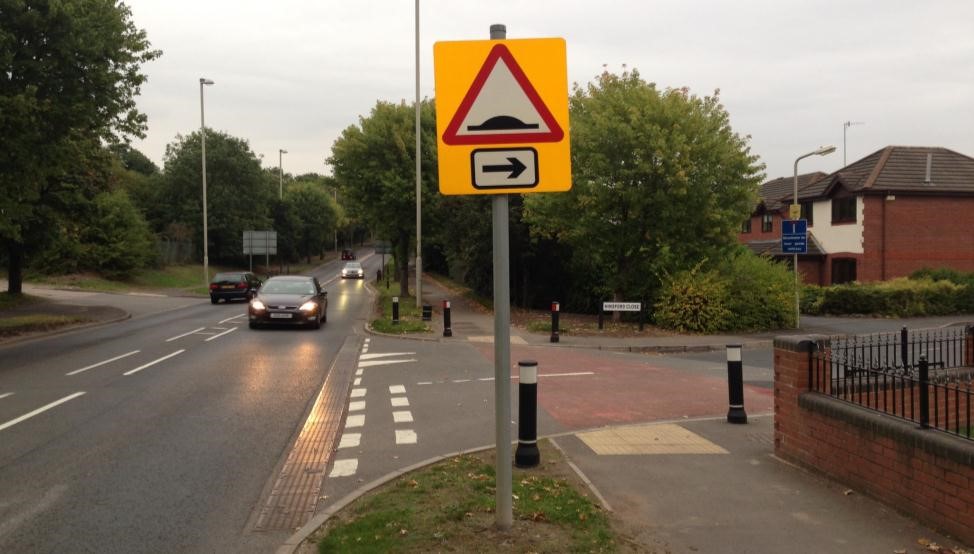 Deliverables: social and planning aspects of urban flood risk management
Characterise citizen’s behaviours and decision making       on flooding and urban water use, and informing decisions through improved flood risk and water literacy (WP4)
New protocols placing flood and water management decision making at the heart of urban planning                recommended by Pitt (2008) and 2010 Flood and Water Management Act (WP5)
Case studies demonstrating enhanced urban flood and water management in retrofit, renewal, new town applications (WP5)
WP4. Citizen’s Understanding and Attitudes
Understand how to transform attitudes and change behaviour s of flood professionals and urban residents
1. New mechanisms for engaging communities, improving flood awareness and communicating benefits (e.g. social media)

2. How citizens’ priorities and lifestyles, affect public understanding of and support for B/G+G

3. Changing attitudes, perceptions and opinions to shift attitudes and behaviours with respect to B/G+G
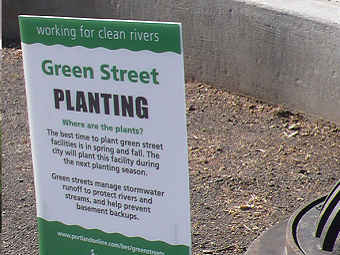 WP5. Achieving urban flood and water resilience in practice
Inform, take-up and apply research in WPs1-4 to establish:
how resilient urban flood and water service delivery can be put at the heart of urban planning, and;
b) how barriers to innovation can be overcome
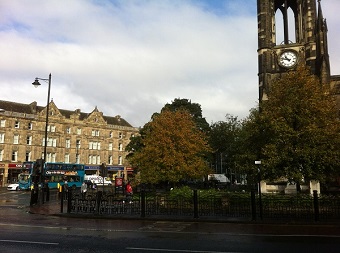 Establish Learning and Action Alliances in case study cities 

Investigate barriers to flood and water innovation

Align research in WPs1-4 with needs of practitioners and Local Authorities
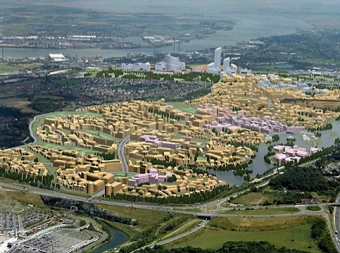 Case Study Cities
Ebbsfleet
Newcastle
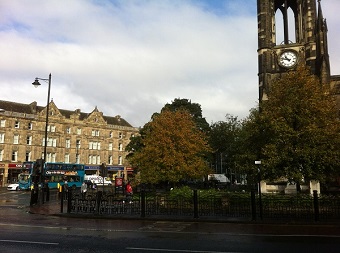 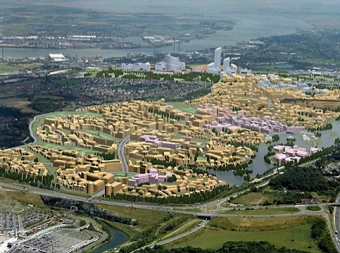 Retrofit and urban renewal
New build in a ‘garden city’
Potential Research Questions for Ebbsfleet
What types of B/G+G infrastructure can reduce flood (and drought) risk and generate a range of environmental, social and economic benefits?
How can B/G+G approaches ensure continuity of service during future floods and droughts while allowing further urban development phases? 
Is there potential for energy generation using water drainage systems?
Would home buyers support rainwater harvesting?
How can we engage with residents/communities to change water-related behaviours (e.g. increased water-use efficiency)?
How can the planning system better incorporate flood risk and water management? 
How do we demonstrate the advantages of holistic planning and urban design over ‘business as usual’ approaches to development?
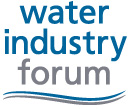 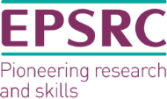 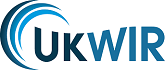 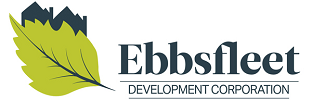 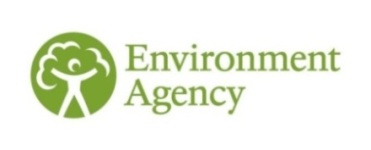 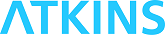 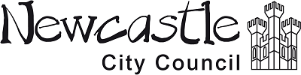 Acknowledgement

This research is being conducted as part of the Urban Flood Resilience Research Consortium with support from:


Engineering and Physical Sciences Research Council
Environment Agency
Water Industry Forum
UK WIR
Atkins
Ebbsfleet Development Corporation
Newcastle City Council
www.urbanfloodresilience.ac.uk
Urban Flood Resilience @BlueGreenCities
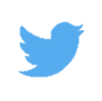